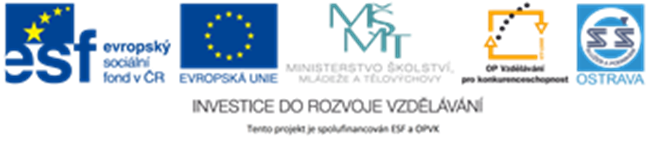 VY_52_INOVACE_ZBO2_3464HO
Výukový materiál v rámci projektu OPVK 1.5 Peníze středním školámČíslo projektu:		CZ.1.07/1.5.00/34.0883 Název projektu:		Rozvoj vzdělanostiČíslo šablony:   		V/2Datum vytvoření:	12.2.2013Autor:			Bc. Marie Horvátová
Určeno pro předmět:      ZbožíznalstvíTematická oblast:	Textilní zboží, tkaniny, pleteniny, netkané 				textilie, základy sortimentu oděvního zboží, 				kožešiny
Obor vzdělání:		Obchodník (66-41-L/01)  2. ročník                                            Název výukového materiálu: Rozdělení textilních vláken podle původu
Materiál byl vytvořen v souladu se ŠVP příslušného oboru vzdělání.
Popis využití: Název výukového materiálu byl vytvořen s pomocí programu PowerPoint, na závěr shrnutí a procvičování.
Výkladová hodina s testem.
Textilní vlákna
ROZDĚLENÍ TEXTILNÍCH VLÁKEN
Přírodní textilní vlákna
Rostlinného původu
Ze semen 	bavlna
Ze stonků 	len
		    	konopí
		    	juta
		    	ramie
c) Z listů 		sisal
d) Z plodů 		kokos
2. Živočišná textilní vlákna
Vlna  	ovčí
		mohérová
		kašmírová
		velbloudí atd.
b) Chlupy 	hovězí
		králičí
		zaječí
c) Výměsky 	přírodní hedvábí pravé
		přírodní hedvábí divoké (tusah)
3. Minerální textilní vlákna
Azbest (osinek)
Chemická textilní vlákna
Chemická textilní vlákna z přírodních polymerů
Celulózová 	viskózová
			acetátová
2. Chemická textilní vlákna ze syntetických polymerů
Polyamidová vlákna  (PAD)	
Polyesterová vlákna (PES)		
Polyakrylonitrilová vlána (PAN) 
Polyetylenová vlákna (POE)
Polypropylenová vlákna (POP)	
Polyuretanová vlákna  (PUR)
Hutnická textilní vlákna
Vlákna kovová		2. Vlákna nekovová
	hliníková				skleněná
	mosazná				keramická
	měděná
	zlatá
	stříbrná
	ocelová
Zkratky textilních vláken
Ba (ba)  	bavlna		
vl  		vlna
ln 		len
Vs		viskóza
PAD		polyamid
PES		polyester
PAN		polyakrylonitril
POE		polyetylen
PUR		polyuretanová
Otázky k opakování
Přiřaďte správný symbol k jednotlivým materiálům
Bavlna							PES
Len								vl
Polyester							POE
Viskóza							PAD
Polyakrylonitrilová vlákna				PUR
Polyamid/ viskóza					ba
								Vs
								PAN
								ln
Otázky k opakování
Přiřaďte správný symbol k jednotlivým materiálům
Bavlna						PES
Len						vl
Polyester					POE
Viskóza						PAD
Polyakrylonitrilová vlákna			PUR
Polyamid/ viskóza				ba
						Vs
						PAN
						ln
Ověřovací test
1.Které vlákno patří mezi rostlinná textilní  
   vlákna ze semen?

len		 
b) vlna		
c) bavlna	
d) hedvábí	
							1 bod
2. Které vlákno patří mezi textilní 
    živočišná vlákna?

len		
b) vlna		
c) PAD		
d) bavlna			

							1 bod
3. Která vlákna patří mezi textilní vlákna 
    chemická ze syntetických polymerů?

PAD		
b) Vs		
c) PES			
d) Vl				

							2 body
4. Která textilní vlákna jsou hutnická?

 skleněná		
b) bavlna		
c) mosazná		
d) propylénová	

							2 body
5. Který minerál se zpracovává na vlákna

osinek		
b) azbest		
c) viskóza		
d) zlatá		

							1 bod
6. Která vlákna řadíme mezi textilní 
    vlákna ze stonků?

 vlna		
b) len			
c) konopí		
d) bavlna	
	
							2 body
7. Přírodní hedvábí je vlákno

rostlinné		
b) živočišné		
c) syntetické					

						1 bod
8. Viskózové vlákno je 

a) chemické z přírodních polymerů
b) chemické ze syntetických polymerů
c) přírodní rostlinné										
							1 bod
9. Napište k těmto vláknům zkratky

 polyamid					
b) vlna
c) viskóza					
d) bavlna
e) polyester					
f) polyuretan					6 bodů
10. Které vlákno získáváme z listů rostlin?

 len			
b) bavlna		
c) sisal						
							1 bod
Hodnocení :


1	18 – 16 bodů
2	15 – 13 bodů
3	12 –  9 bodů
4	  8 -  6   bodů
5	  5  - 0   bodů
Výsledky testu

a				9. 	a) PAD 
b					b) vl
a, c				c) Vs
a,c					d) ba
a (b)				e) PES
b, c				f) PUR
b
a				10. c